Risks and complications associated with orthodontic treatment
ا.ريم عطا 
ا.م.ساره محمد
م.الاء فالح
Intraoral Risks
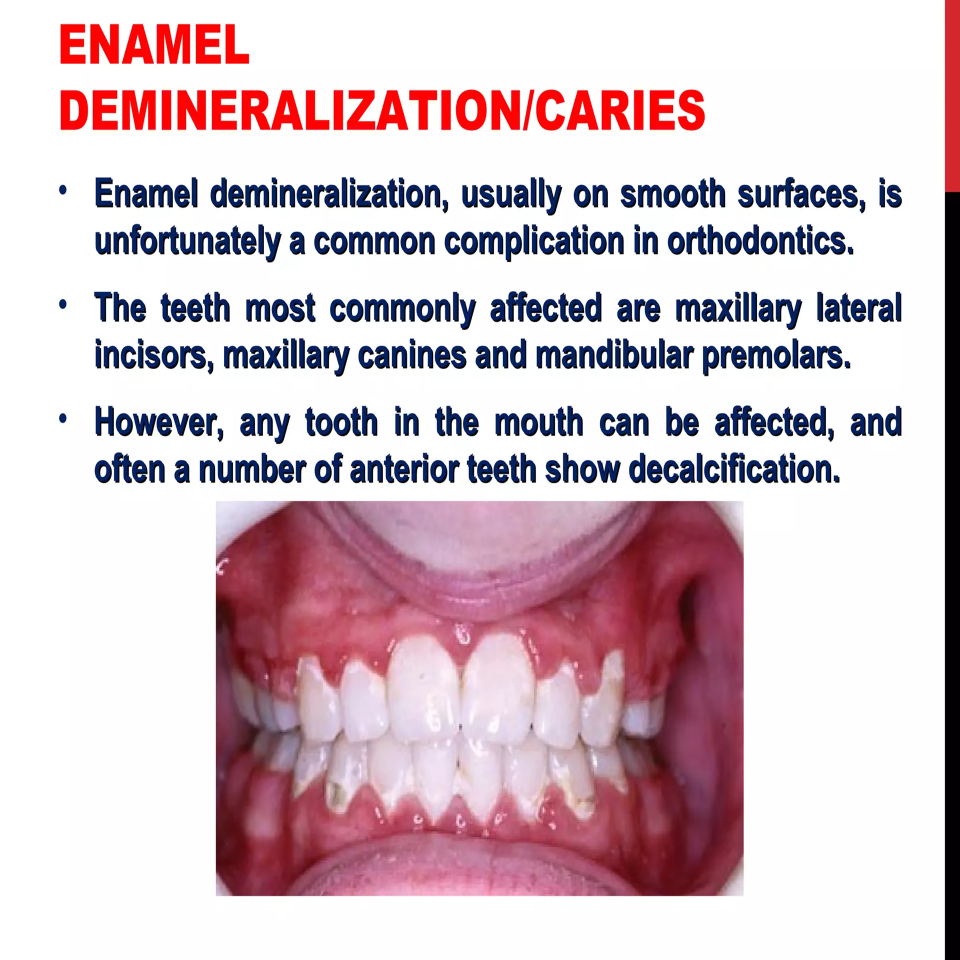 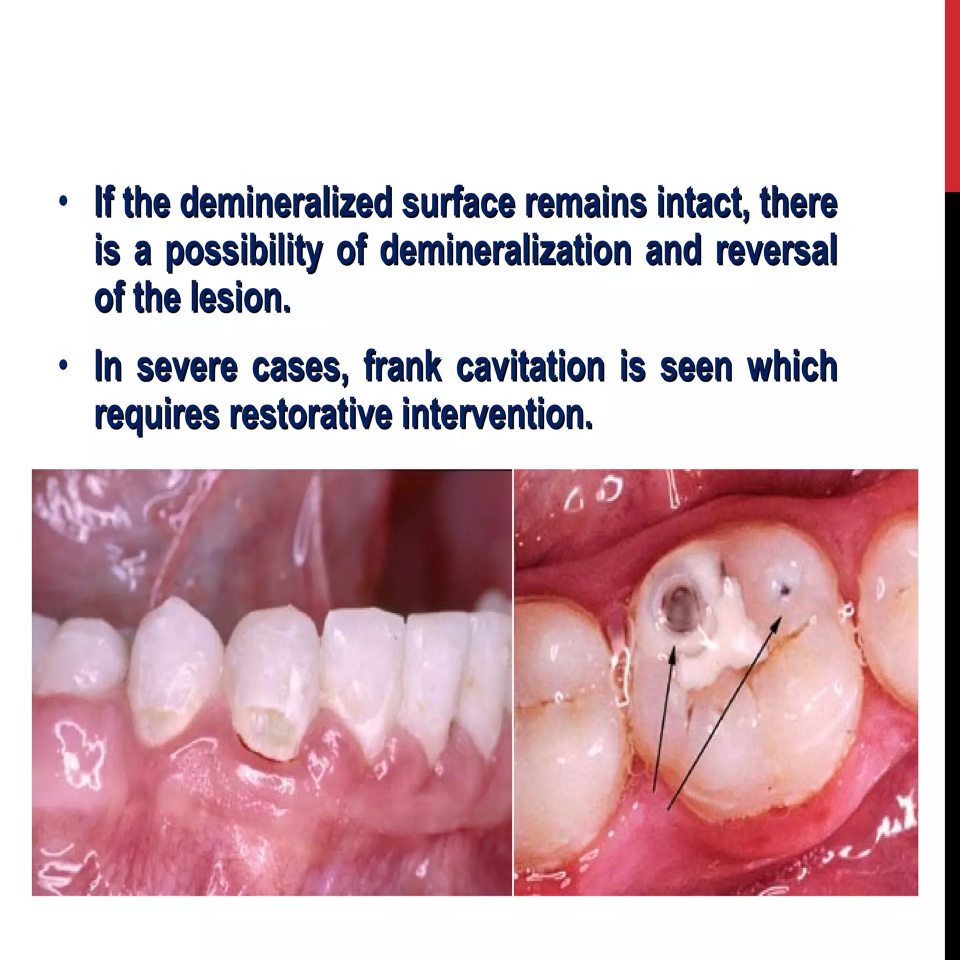 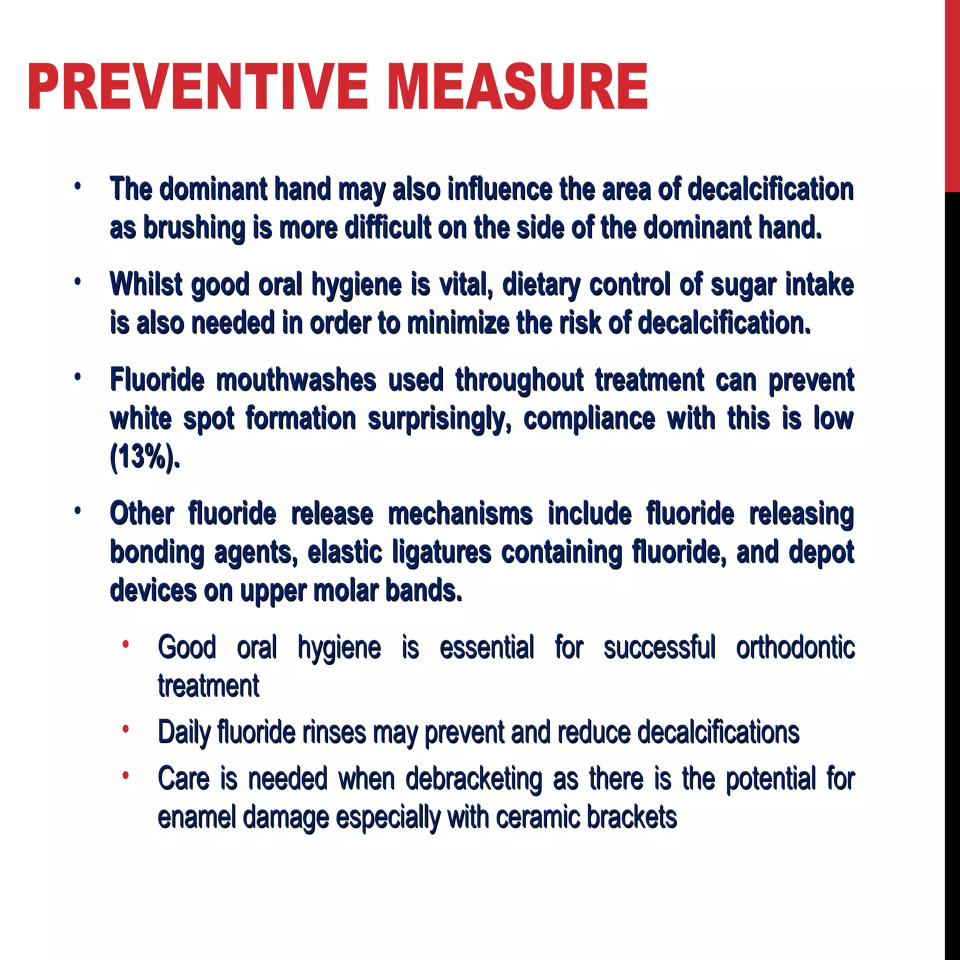 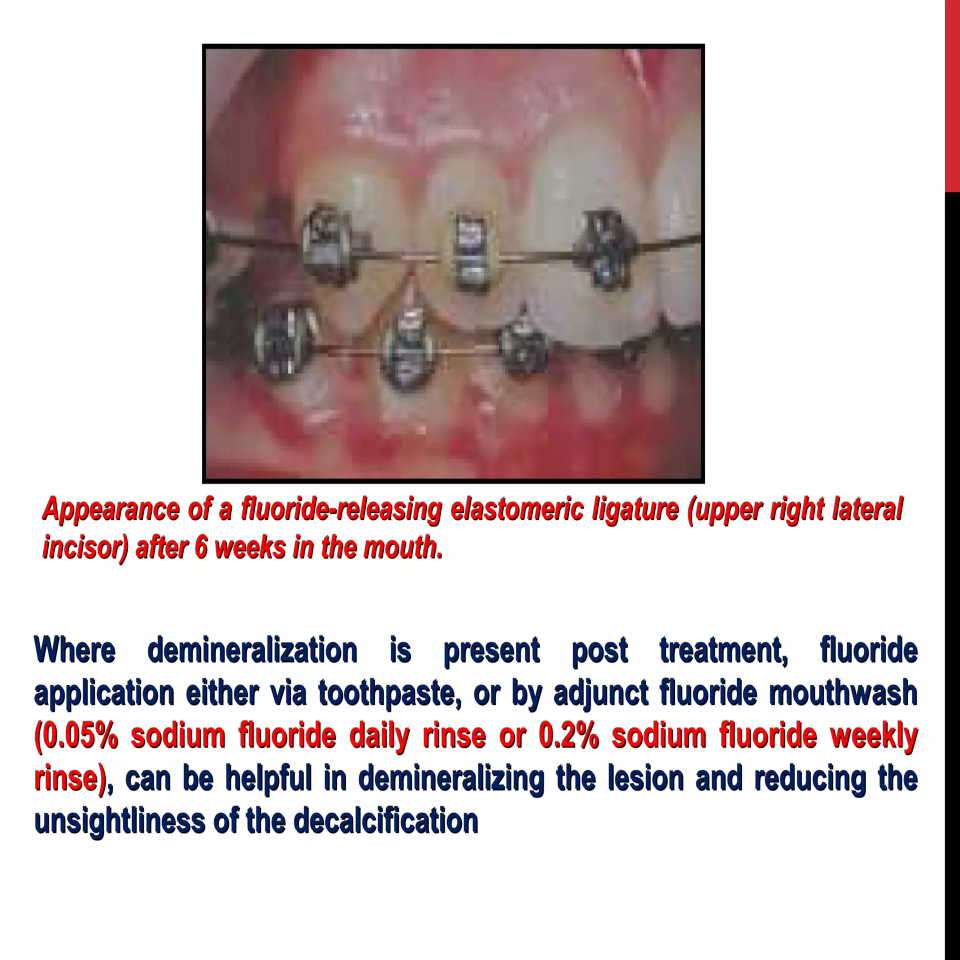 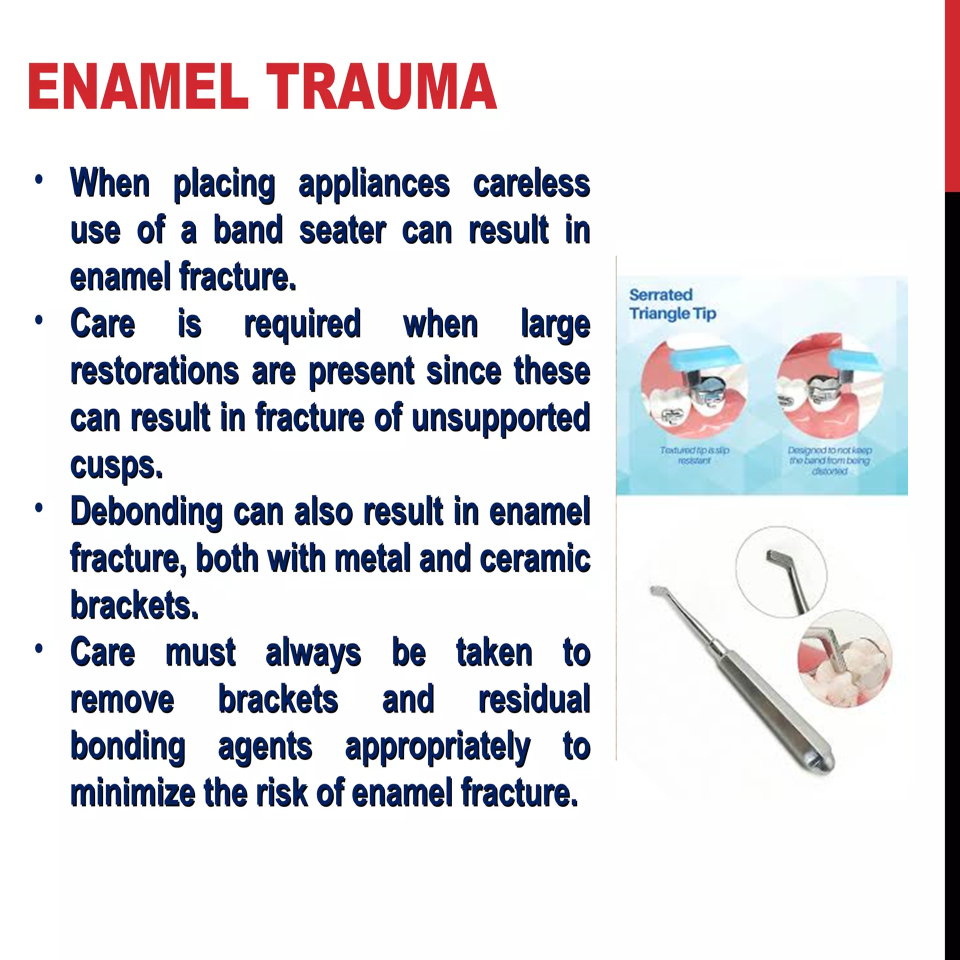 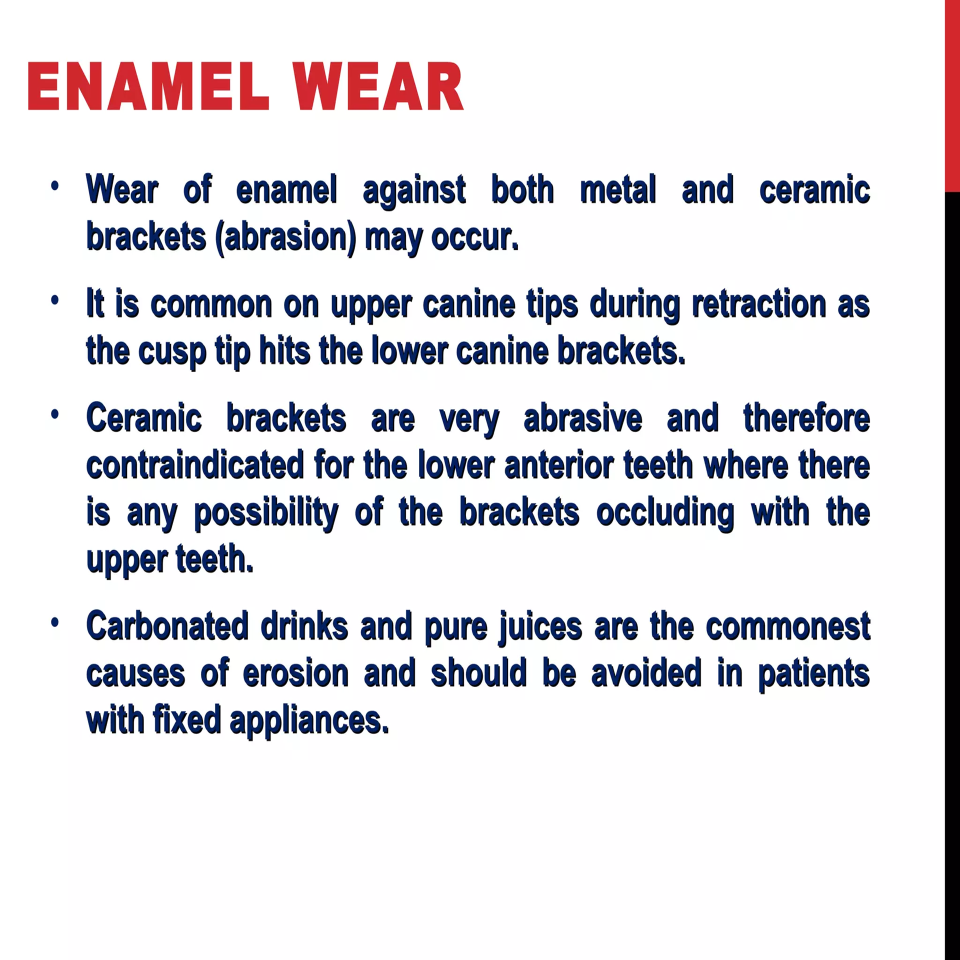 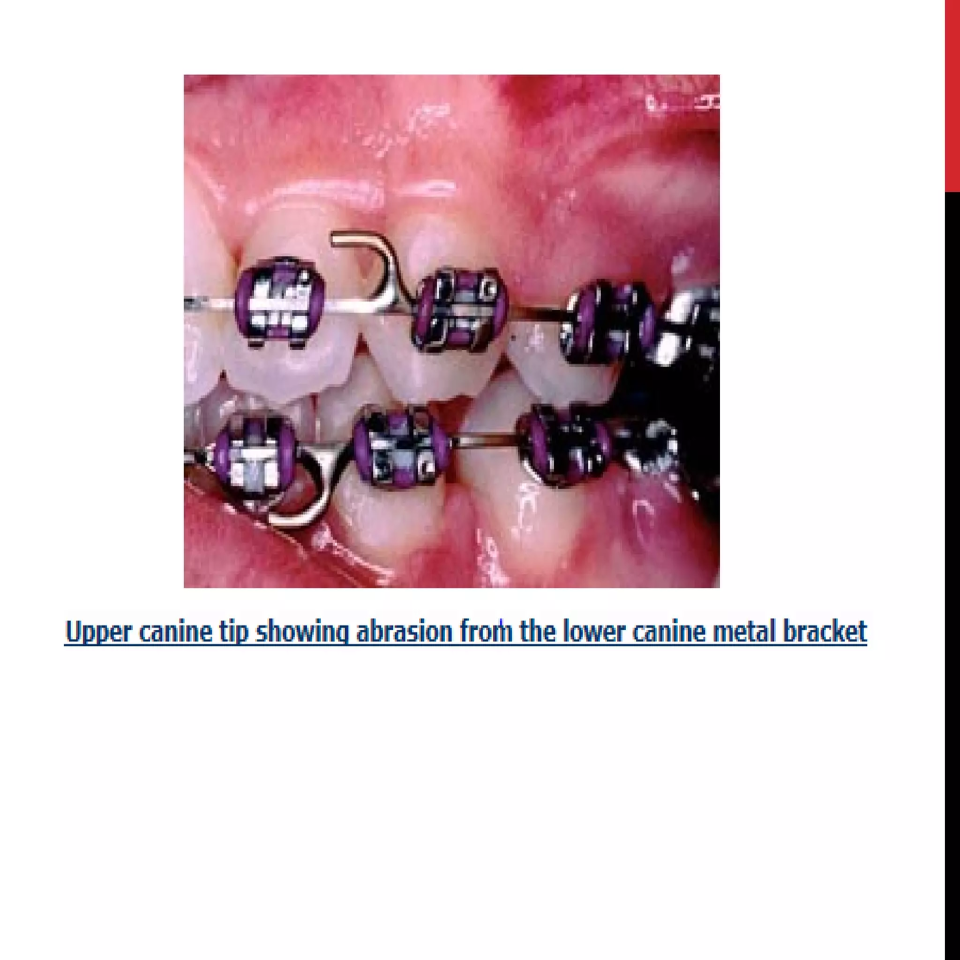 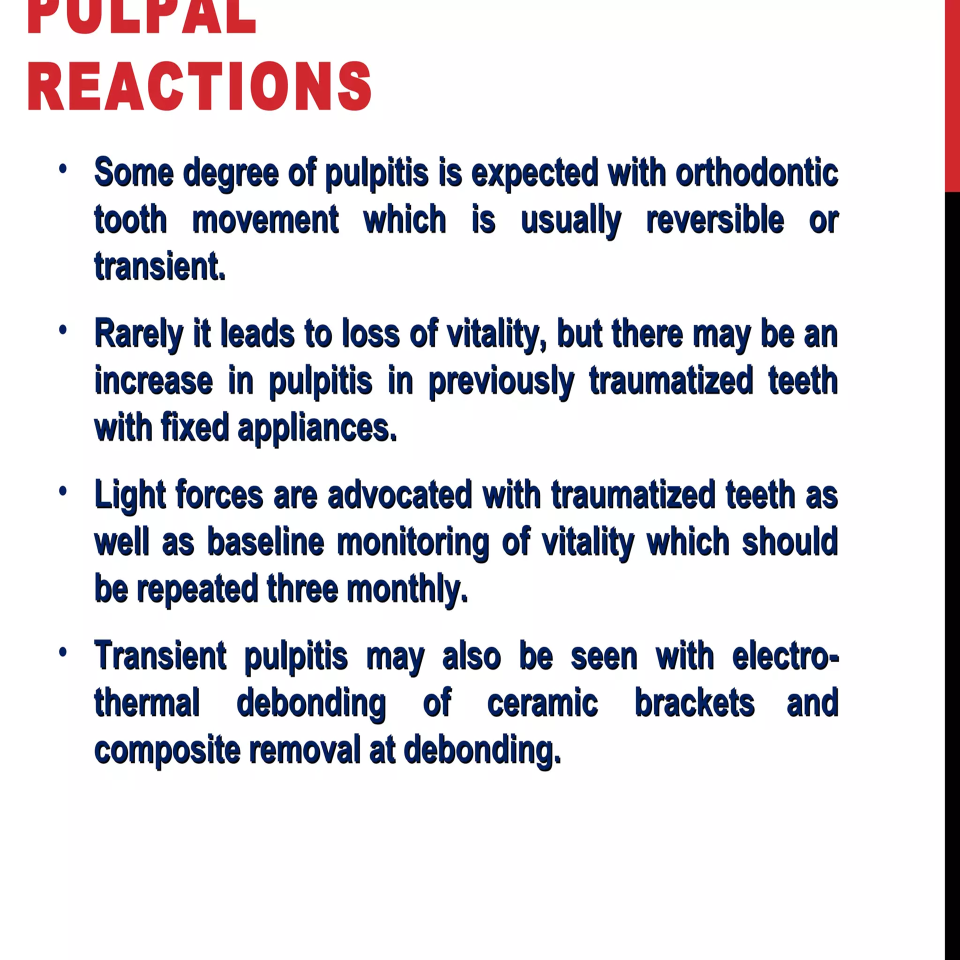 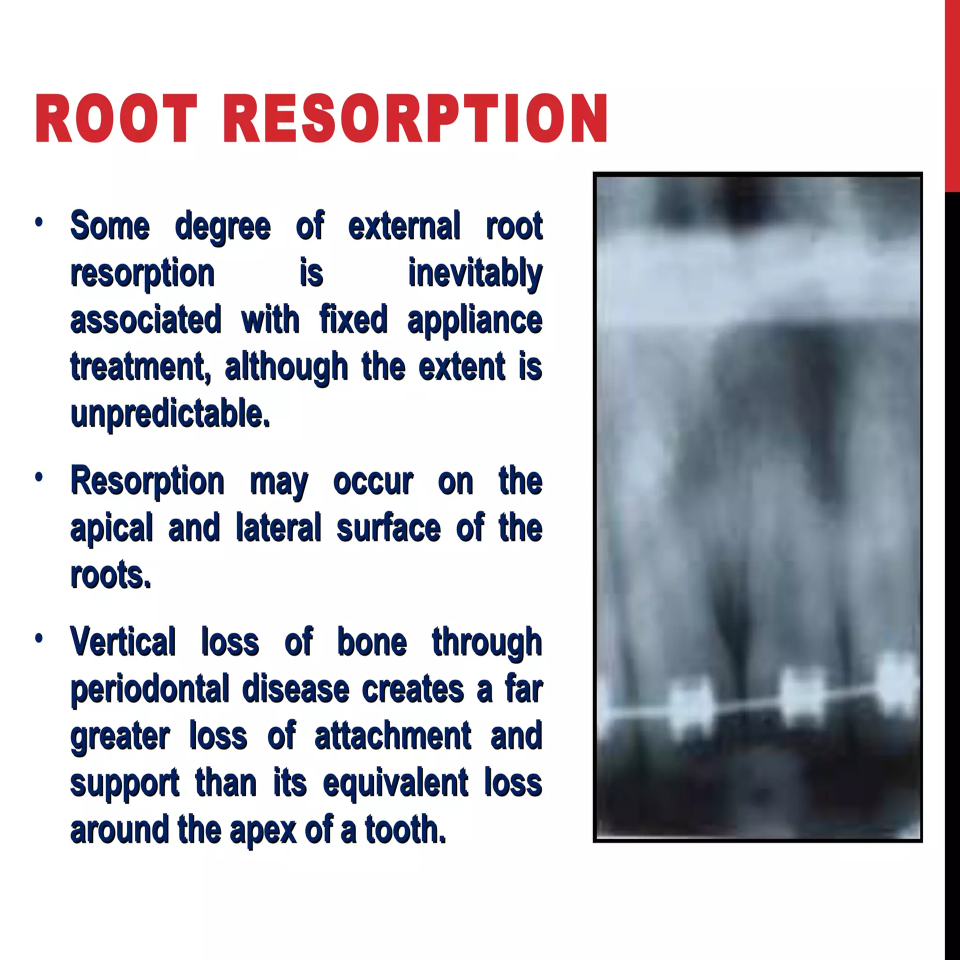 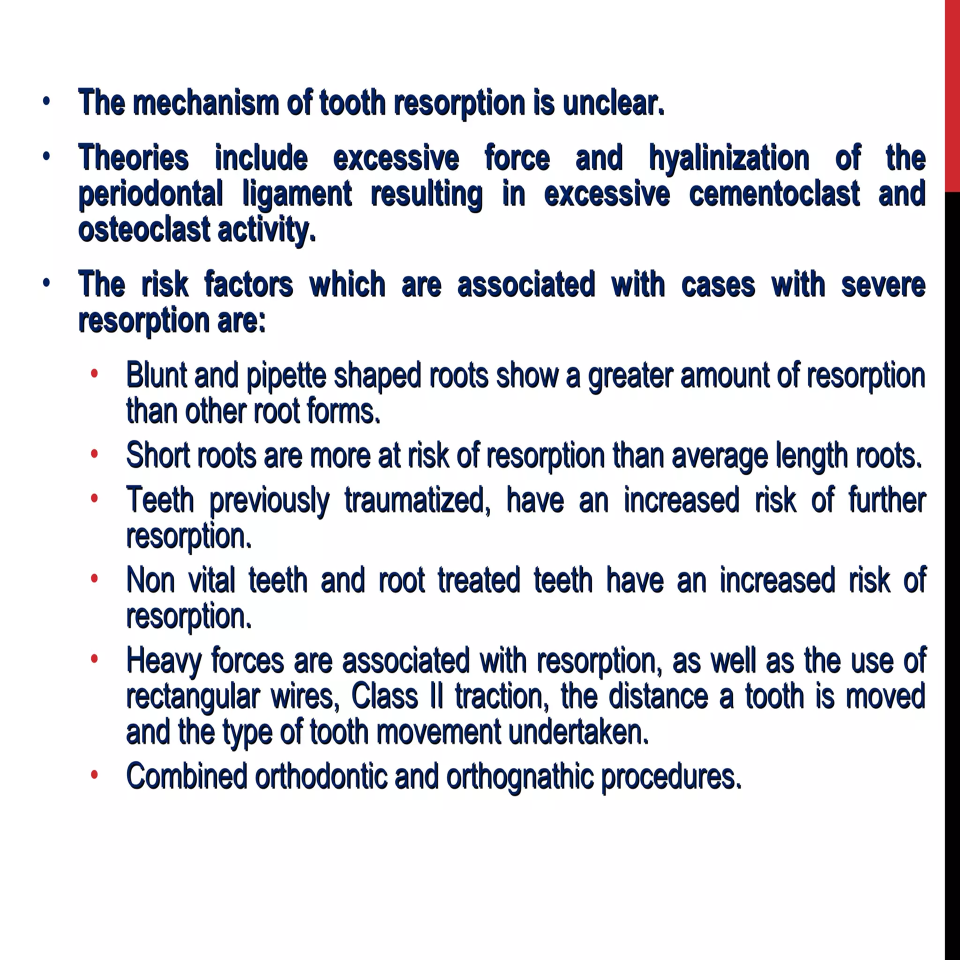 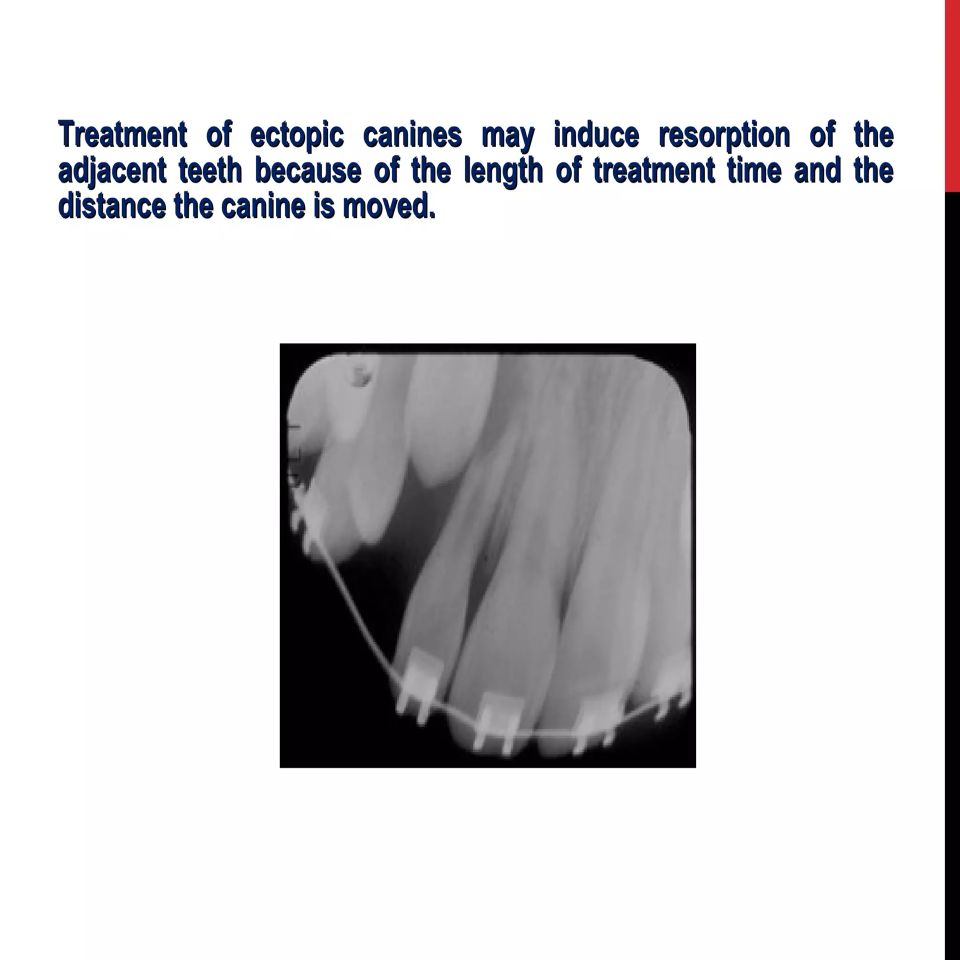 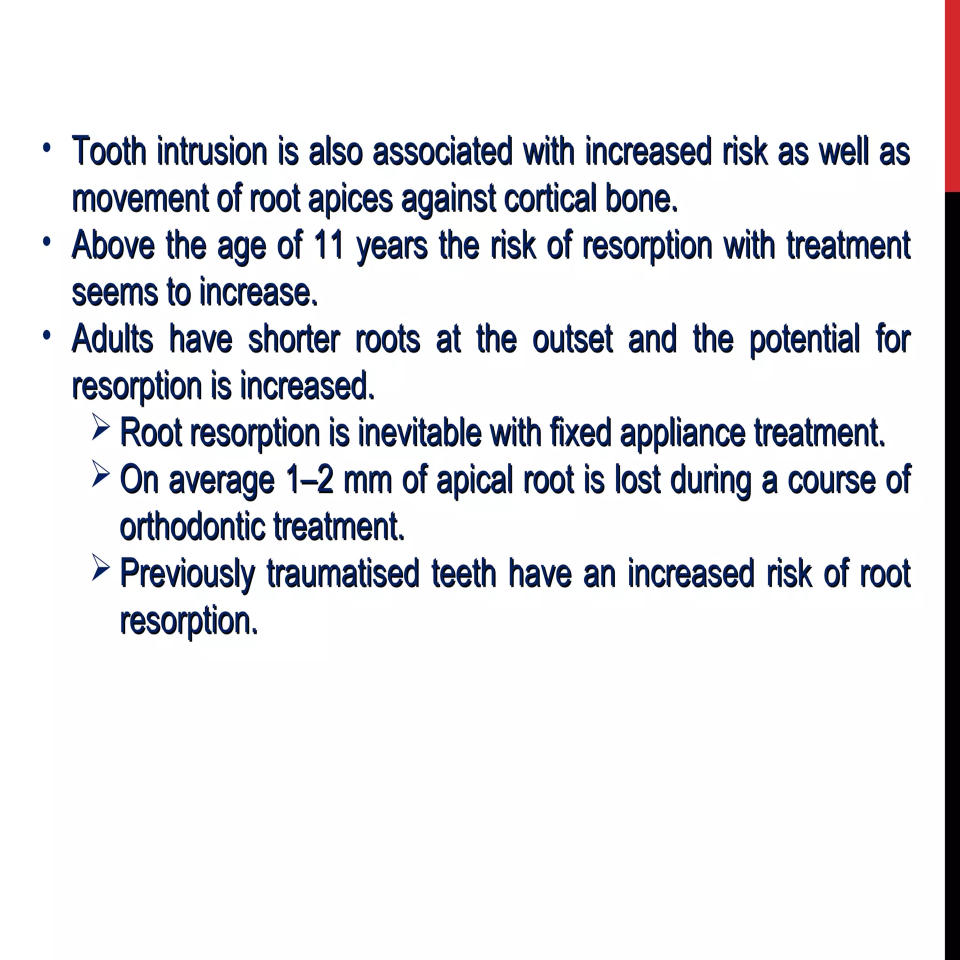 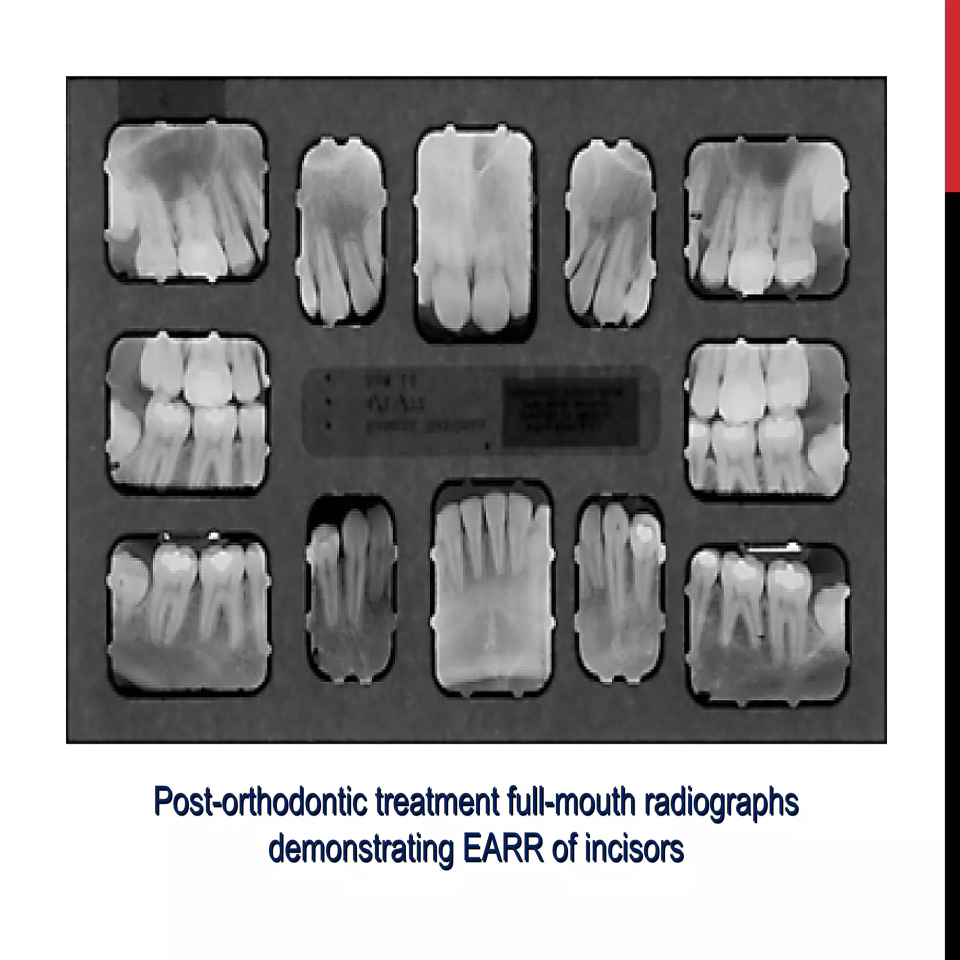 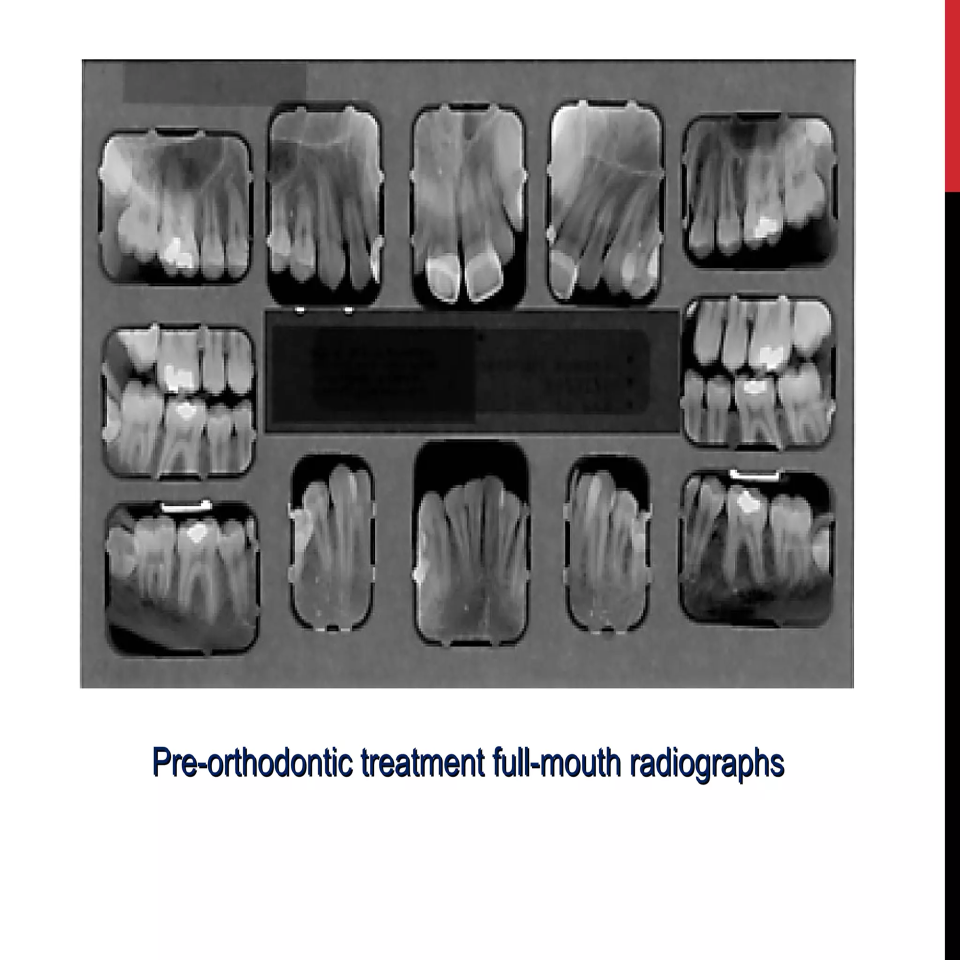